Game Design Workshop
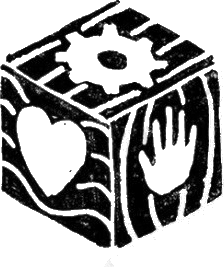 About The Workshop
Started in 2001
Hands-on
Focused on iteration
Grounded in a formal approach 
Intended to be open-ended
What It’s NOT about…
How to get a job as a game designer
How to write a design document
Where game ideas “come from” 
How to get your game funded
How to use a level editor
In Other Words...
It’s not about the Business   (Getting a job, pitching a game, getting funded)

It’s not about the Profession   (Writing documents, tracking bugs, using tools)

It’s about the Craft   (Making games that are fun)
What You’ll be Doing
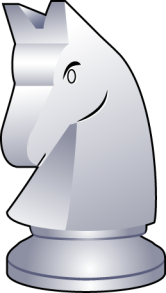 Playing games
Analyzing games
Critiquing games
Modifying games
Refining games
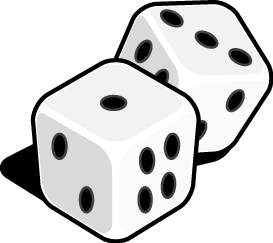 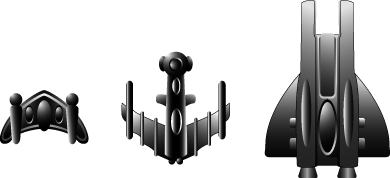 Schedule
10am-6pm both days

Two 3½-hour Exercises
Four 2½-hour Electives 

Go to http://gdc.8kindsoffun.com/ 
or tinyurl.com/gdc-mda 
for details
Meet the Faculty
How We Can Help You
Concepts 
Communication
Process
Sanity
Ideas
A Few Ground Rules
PvE, not PvP
Don’t bail on your group
Turn the devices off
Grab a pen

Last but not least…
Fail Fast!
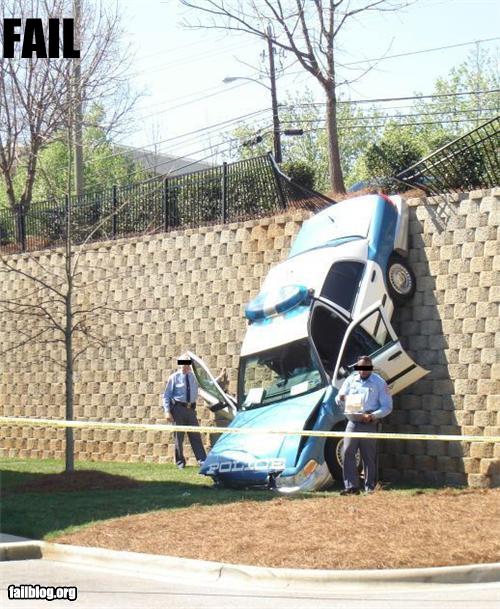 Fail Fast!
Test
Analyze
Revise
Fail Fast!
Test
Analyze
Revise
Follow the Fun!
Test
Analyze
Revise
Our exercises are longer
You will have way more rope
Melinda says...
Channel your inner kindergartener…
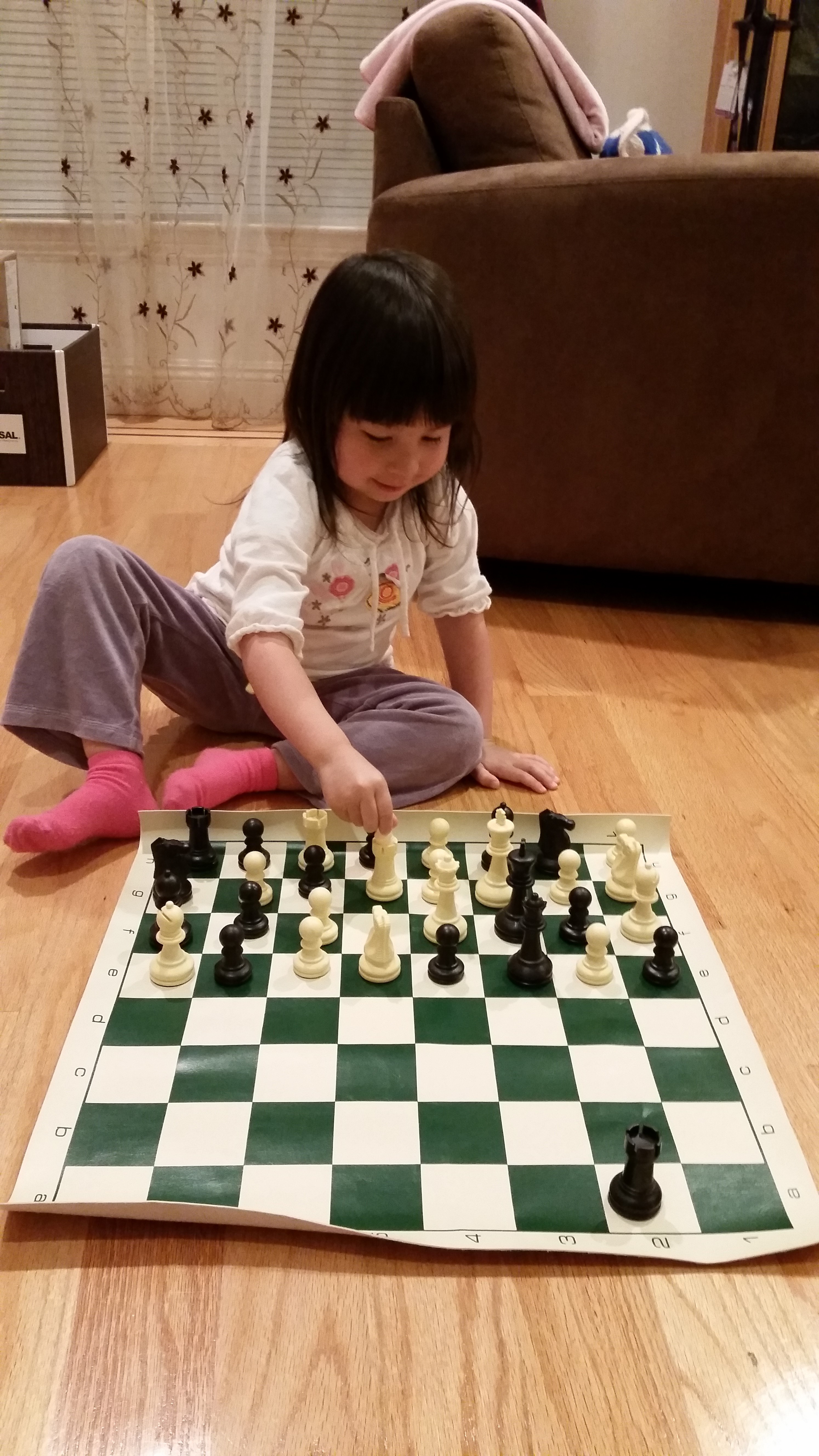 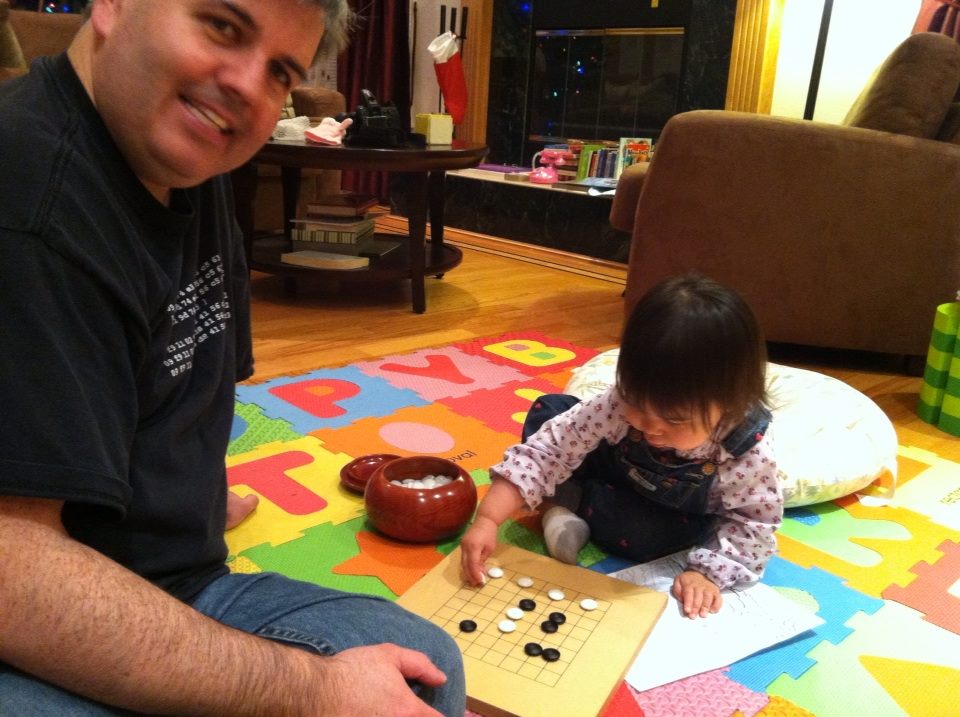 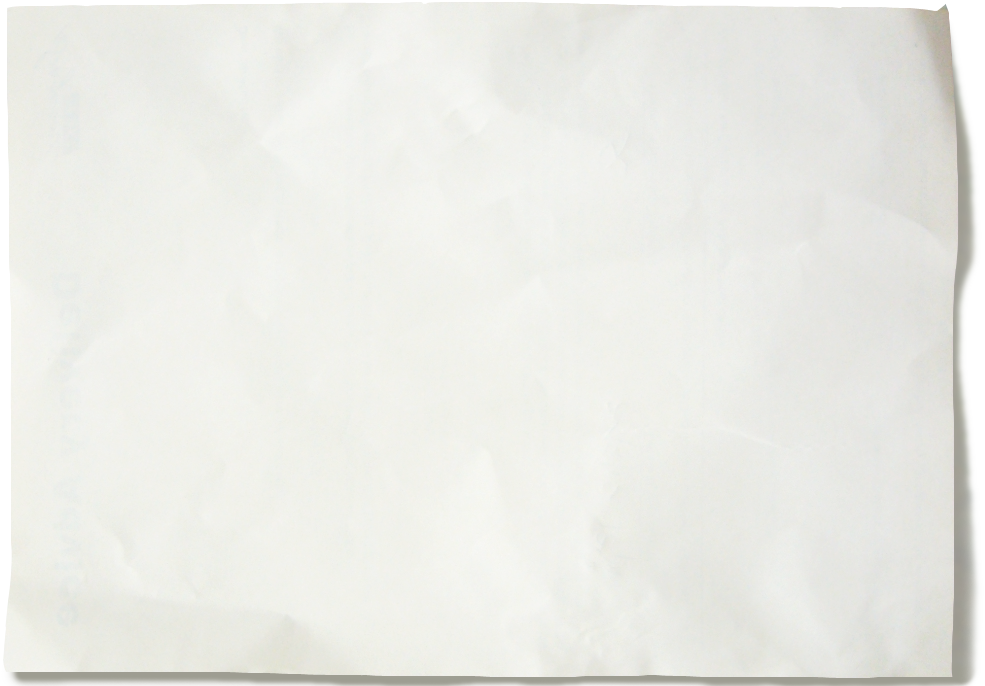 Paper SimulationsofDigital Games
Stone Librande
Lead Designer, Riot Games
Take a digital game…
…remove the controller…
…remove the controller…
…the sound and music…
…the sound and music…
…and the graphics
…and the graphics
What’s left?
Paper Simulation
Simulate a video game using only pencils, index cards and dice.
Use it as a tool to help understand the game’s fundamental design principles.
Don’t sweat the details.
Example Game
Tony Hawk’s Pro Skater
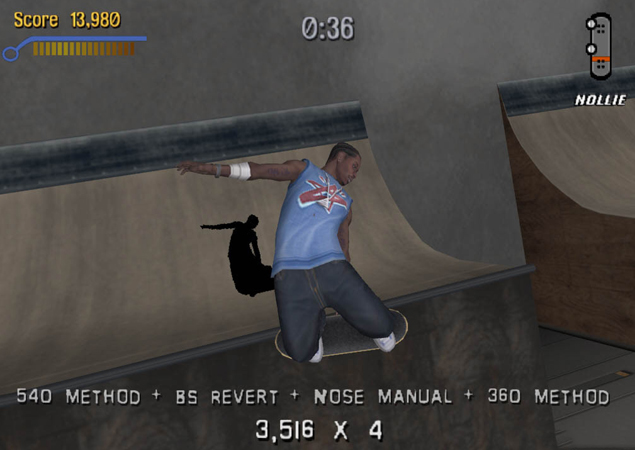 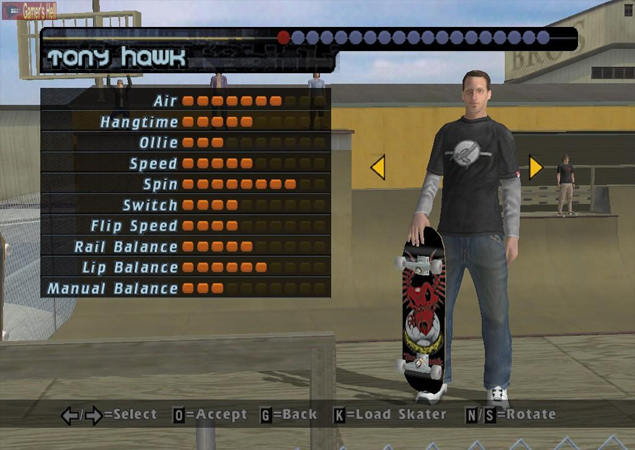 Example Game
Tony Hawk’s Pro Skater
Asteroids
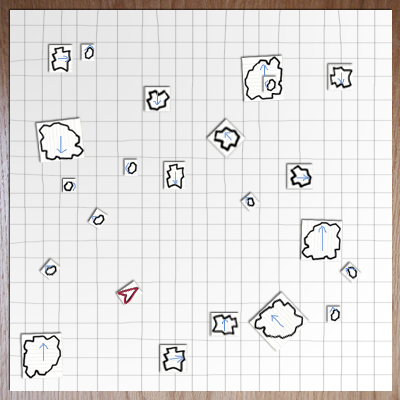 Asteroids
Warcraft
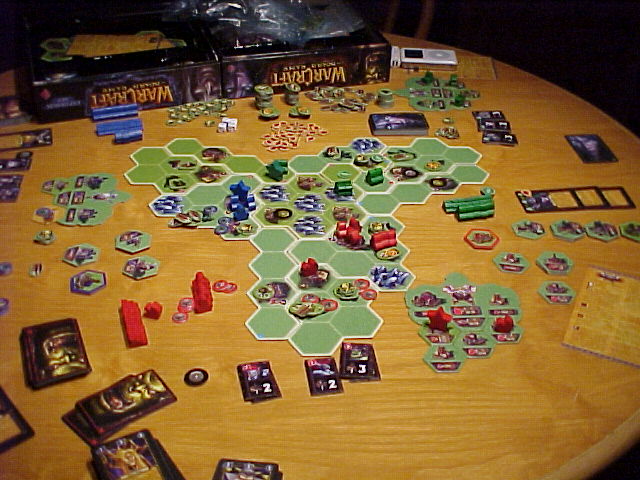 The Board Game
Warcraft
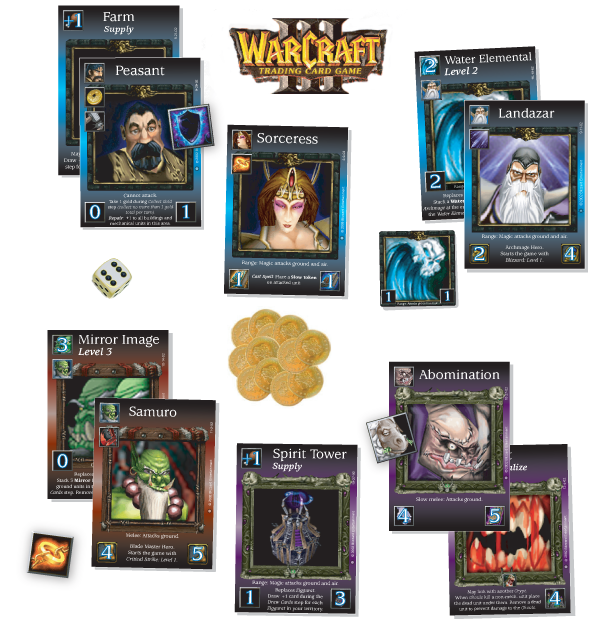 The Card Game
[Speaker Notes: Warcraft card game
Headhunter example]
Warcraft
The Card Game
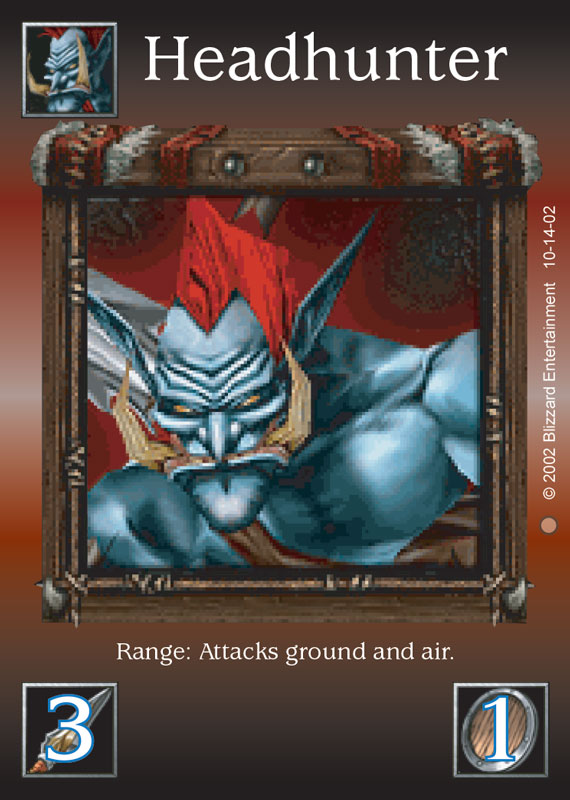 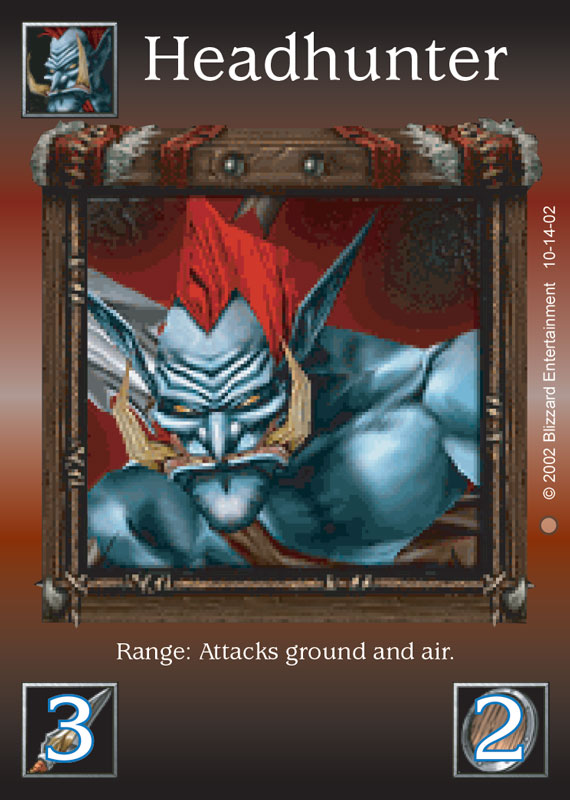 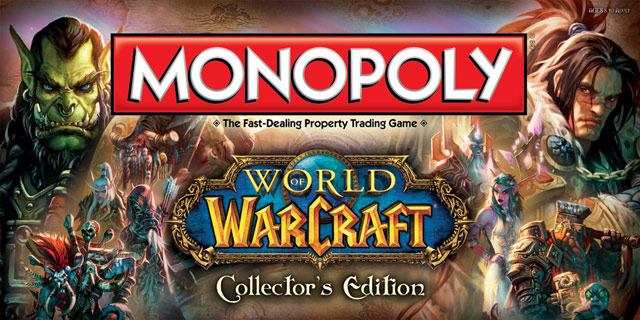 [Speaker Notes: Diablo card game
Kill monsters, get treasure, buy better stuff, kill bigger monsters, get bigger treasures…]
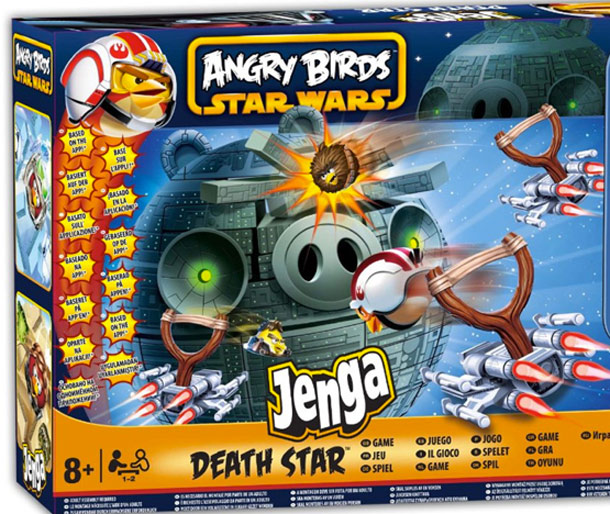 Civilization
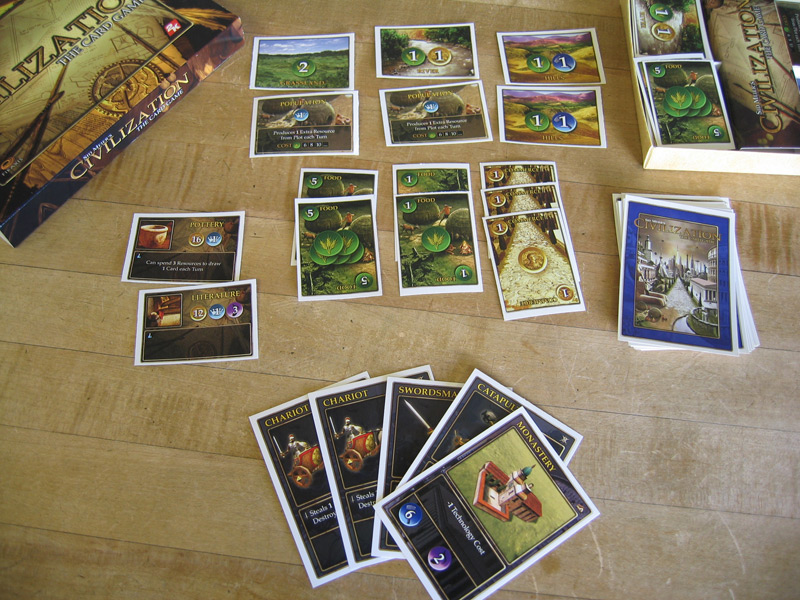 The Card Game
Exercise
Select a digital game
Make a paper prototype
What aesthetics survive the change in medium?
Brainstorm
Name some games to “unplug”
Break into small groups
First Steps
Write down three emotions you feel when playing the game. 
Pick one of the three to try to capture with your prototype. 
Write down your choice and put it in the middle of your table.
Build a Paper Version
What to do:
Focus on the one emotion you picked.
Identify the game actions that create that feeling
Build a Paper Version
What not to do:
Don’t sweat the details
Don’t try to duplicate the whole game
Don’t focus on simulating computer functions
Don’t make a board!
Lunch
Read about electives on gdc.8kindsoffun.com  or tinyurl.com/gdc-mda

Continue work at 1:30
Alpha Deadline at 2:00
Try to have something playable quickly!
Iterate!
How do we get from…
Cards
 Dice
 Rules
To…
Discovery
 Challenge
 Drama
Cards
 Dice
 Rules
What’s missing?
“Rules”
“Fun”
The causal link…
“Rules”
“Activity”
“Fun”
This is what sets games apart…
Games As Software
“Rules”
“Activity”
“Fun”
Code
Process
Requirements
This is a systems view of games.
Input
Output
Logic
State
A Design Vocabulary
“Rules”
“Activity”
“Fun”
Code
Process
Requirements
A Design Vocabulary
Mechanics
“Activity”
“Fun”
Process
Requirements
A Design Vocabulary
Mechanics
Dynamics
“Fun”
Requirements
A Design Vocabulary
Mechanics
Dynamics
Aesthetics
Mechanics
Dynamics
Aesthetics
The MDA Framework
Mechanics
Dynamics
Aesthetics
The MDA Framework
What do we mean?
Mechanics
The concepts and materials that formally specify the game-as-system.
Everything you need to play.
Not just rules
Not just “Systemic Building Blocks” 
Not “Technical execution of moves by players.” (eSports)
Dynamics
The run-time behavior of the game-as-system. 

What happens when you play.
Aesthetics
The emotional content of the game.  
How players feel when they play.
Not just visual or sensory qualities.
Cognitive rather than Behavioral
The Designer/Player Relationship


Mechanics
Dynamics
Aesthetics
Player
Designer
The Player’s Perspective

Mechanics
Dynamics
Aesthetics
Player
The Designer’s Perspective

Mechanics
Dynamics
Aesthetics
Designer
MDA
A “Taxonomy” of Design Knowledge
Aesthetics
Dynamics
Mechanics
…and the interactions between them.
Beta Test at 2:45
Make sure your rules are written down.
Beta Test
Send two testers to other tables.  
Test until 3:15
Discussion
Using Paper Prototypes
Good for understanding existing games.
Use these techniques for games in progress.
Process is quick and cheap.
You don’t need programmers or artists.
Using Paper Prototypes
Can’t replace actual gameplay testing.
Can give you a head start and keep you focused.
Creates a vocabulary to use when discussing your game.
Can be used as a tool to educate other team members. Have them play, too!
Short BreakElectives Start at 3:35